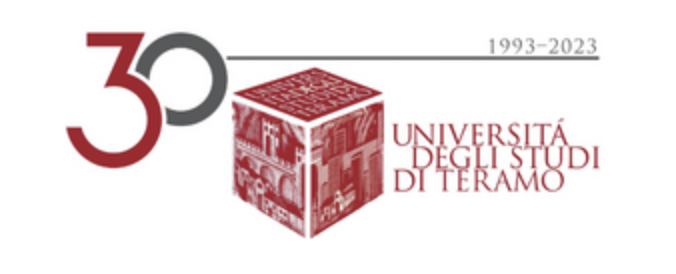 Diritto del Mercato Unico EuropeoProf. Dr. Alessandro Nato
Lezione 25
La politica comune della pesca
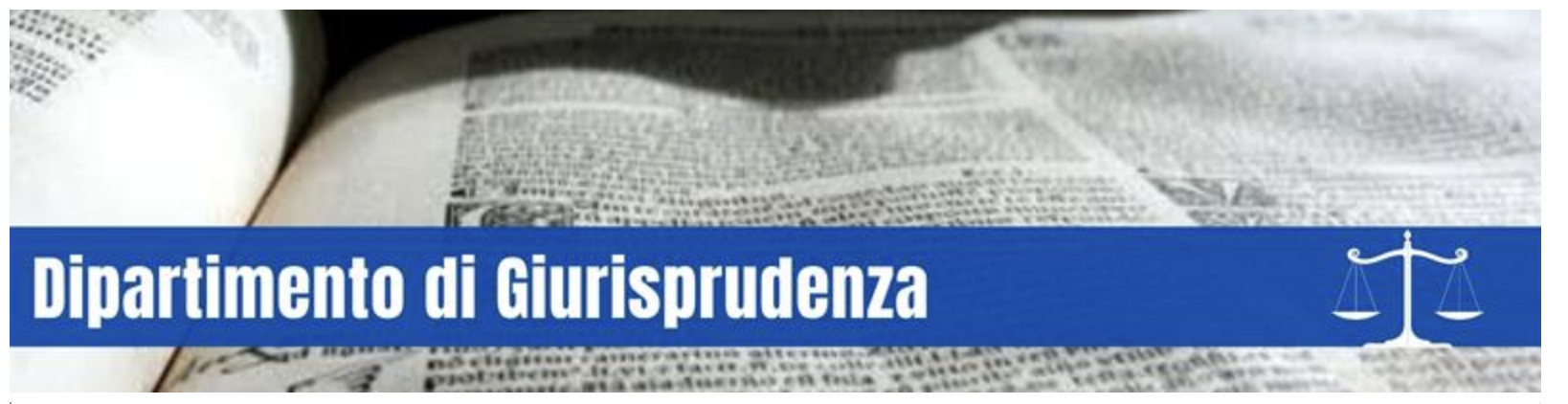 La politica comune della pesca
La politica comune della pesca (PCP) è stata formulata per la prima volta nel trattato di Roma. 
Collegata inizialmente alla politica agricola comune, col passare del tempo è gradualmente diventata più indipendente. 
L'obiettivo principale della PCP, in seguito alla revisione del 2002, è garantire una pesca sostenibile, nonché redditi e occupazione stabili per i pescatori. 
Il trattato di Lisbona ha introdotto numerose modifiche alla politica della pesca. 
Nel 2013 il Consiglio e il Parlamento hanno raggiunto un accordo su una nuova PCP, volta a garantire la sostenibilità a lungo termine delle attività di pesca e di acquacultura sotto il profilo ambientale, economico e sociale.
La politica comune della pesca
Base giuridica:
Articoli dal 38 al 43 del trattato sul funzionamento dell'Unione europea (TFUE).
	«L’UE definisce e attua una politica comune dell’agricoltura e della pesca»
	Definire apparato normativo che tenga conto delle specifiche caratteristiche 	della pesca
Il TFUE ha introdotto alcune novità quanto al coinvolgimento del Parlamento nell'elaborazione della legislazione in materia di PCP.
La modifica più importante è che la legislazione necessaria al perseguimento degli obiettivi della PCP è adottata ora seguendo la procedura legislativa ordinaria (conosciuta in passato come procedura di codecisione), il che rende il Parlamento co-legislatore.
Ciononostante, tale legislazione può solo essere adottata dal Consiglio su proposta della Commissione.
Per quanto concerne la ratifica degli accordi internazionali sulla pesca, il trattato di Lisbona stabilisce che essi devono essere ratificati dal Consiglio dopo aver ottenuto il consenso del Parlamento.
La politica comune della pesca
TFUE: 
Carattere esauribile dei prodotti della pesca (agricoltura: coltivati/allevati – pesca: raccolti)
sostegno all’acquacoltura (similitudine stringente con 	prodotti agricoli, ma settore tutto da sviluppare!)
conservazione degli stock a fronte di pratiche di 	overfishing 	(tutela ambientale, ma specifica!)
La politica comune della pesca
Obiettivi:
Le risorse ittiche sono un bene naturale, rinnovabile e mobile e fanno parte del patrimonio comune. 
La pesca è disciplinata da una politica comune, con norme comuni approvate a livello dell'UE e applicate in tutti gli Stati membri. 
Le finalità originarie della PCP consistevano nel preservare gli stock ittici, tutelare l'ambiente marino, garantire la solidità economica della flotta dell'UE e fornire prodotti alimentari di qualità ai consumatori.
La riforma del 2002 ha aggiunto a tali obiettivi lo sfruttamento sostenibile delle risorse acquatiche vive, che tenga conto in modo equilibrato degli aspetti ambientali, economici e sociali, specificando che la sostenibilità deve basarsi su pareri scientifici attendibili e sul principio di precauzione.
Sviluppi storici
TCEE, 1957:
Pesca non menzionata (art. 3 d): «politica comune nel settore dell’agricoltura»
Art. 38 – definizione dei prodotti agricoli: «prodotti della pesca e quelli di prima trasformazione in 	diretta connessione  con tali prodotti»
Allegato II – elenco dei prodotti per i quali è disposta la politica agricola comune: «pesci, crostacei, molluschi e loro derivati»
RAGIONI DEL QUADRO UNITARIO:
	Esigenze alimentari
	Variabilità cui sono sottoposte le risorse → condizioni di vita 	degli 	operatori, sostegno al reddito
	prevalenti le considerazioni di carattere merceologico/commerciale
Sviluppi storici
Avvio: anni ‘70
Strutture della pesca  (reg. 2141/70)
Promuovere espansione economica e sviluppo sociale del settore
Accesso ai fondi comunitari di finanziamento
Accesso agli aiuti di Stato
Cooperazione Stati/Commissione
Avvio di una politica comune di gestione delle risorse(*)
Organizzazione comune dei mercati dei prodotti della pesca (reg. 2142/70)
La politica comune di gestione delle risorse nel regolamento «strutture della pesca»
	1) Parità di condizioni di accesso e di sfruttamento dei fondali, situati nelle acque marine soggette alla loro 	sovranità o giurisdizione, a tutte le navi battenti bandiera di uno Stato membro e immatricolate nel 	territorio 	della Comunità
	2) Potere al Consiglio di adottare misure necessarie alla conservazione delle risorse ittiche, 	se esposte 	a rischio di sfruttamento eccessivo (idem, con scadenza 6 anni, in Atto di 	adesione DK-UK-Ir 1972)
	→ non usato – discipline statali comunicate alla Commissione
Sviluppi storici
Risoluzione dell’Aja del Consiglio – 1976:
A nome della CEE, è istituita Zona di pesca esclusiva nel 	Mare del  Nord (fino a 200 m.m.)
La CEE ha competenza ad adottare misure di conservazione (negoziati lunghi e difficili su distribuzione di quote tra SM)
Se ritardo nell’adozione della disciplina comunitaria, gli Stati NON adottano misure UNILATERALI di conservazione
Adozione degli Stati SOLO con coinvolgimento (approvazione) della Commissione + carattere NON discriminatorio
Sviluppi storici
Corte di giustizia e politica comune della pesca:
Incompatibili con diritto CEE disposizioni nazionali discriminatorie (anche indirettamente) sulla base della nazionalità, nei confronti di battelli da pesca
In mancanza di normativa CEE, gli Stati NON hanno il potere di vietare l’accesso alle acque nazionali senza perseguire scopo di conservazione delle risorse della pesca
In mancanza di normativa CEE, DOVERE degli Stati di adottare opportuni provvedimenti di conservazione nell’interesse collettivo della Comunità!
Nell’osservanza degli obblighi procedurali
Sviluppi storici
Primo Regolamento di conservazione e gestione delle risorse della pesca (n. 170 del 1983)
Potere del Consiglio di adottare norme comuni di conservazione e sfruttamento risorse biologiche del mare
Parità di accesso alle acque comunitarie degli Stati membri 
DEROGA (reitera Atto di adesione DK-UK-Ir): SM possono riservare l’esercizio della pesca nelle acque soggette a propria giurisdizione alle sole navi da pesca la cui attività fosse tradizionalmente esercitata in tali acque (pesca costiera)
Trattato di Maastricht:
Emerge la pesca («politica comune nei settori dell’agricoltura e della pesca»)
Titolo «Agricoltura»
Riforma del 2013
Nel 2009 la Commissione avviò una consultazione pubblica sulla riforma della PCP, con l'obiettivo di integrare i nuovi principi volti a disciplinare la pesca dell'UE nel XXI secolo. 
Dopo una lunga discussione in seno al Consiglio e, per la prima volta, al Parlamento, il 1 maggio 2013 è stato raggiunto un accordo su un nuovo regime di pesca basato su tre pilastri principali:
la nuova PCP (regolamento (UE) n. 1380/2013);
l'organizzazione comune dei mercati nel settore dei prodotti della pesca e dell'acquacoltura (regolamento (UE) n. 1379/2013);
il nuovo Fondo europeo per gli affari marittimi e la pesca (regolamento (UE) n. 508/2014).
Le innovazioni del regolamento (UE) n. 1380/2013
Conservazione delle risorse biologiche del mare
Sfruttamento a livelli di rendimento massimo sostenibile
Sostenibilità valutata in relazione all’ambiente marino nel suo complesso + all’ecosistema circostante
Vantaggi a livello economico, sociale e occupazionale
Approvvigionamento alimentare
Unitarietà della politica comune della pesca
Restrizioni delle 12 miglia
Regime introdotto con il regolamento del 1983 e sempre prorogato
Fino al 31.12.2022, Stati autorizzati a limitare accesso a proprie acque a «pescherecci che vi pescano tradizionalmente e che provengono da porti situati sulla costa adiacente»
Pesca artigianale
Spazio marino particolarmente vulnerabile
Allegato precisa, per ciascuno Stato membro, zone geografiche e specie interessate
Le innovazioni del regolamento (UE) n. 1380/2013
Obbligo di sbarco:
Per tutte le catture di specie soggette a limiti 
 gruppo di specie
Calendario
Contrastare la pratica dei rigetti in mare 
Escluse le specie (pesca vietata) che dimostrino alto tasso di sopravvivenza se rigettate
Misure tecniche
Caratteristiche e limiti di utilizzo degli attrezzi da pesca
Dispositivi supplementari per ridurre le catture accidentali + impatti negativi su ambiente marino + in zone specificate
Le innovazioni del regolamento (UE) n. 1380/2013
Misure di gestione
Piani pluriennali su singole specie o pesca specifica
Misure di conservazione:
Zone protette biologicamente sensibili (es. concentrazioni pesci taglia inferiore – deposito uova)
Prassi Piani pluriennali:
Stock merluzzo bianco, aringa e spratto nel Mar Baltico (2016)
Stock demersali nel Mare del Nord (2018)
Stock demersali nel Mediterraneo occidentale (2019)
Specie delle acque occidentali o adiacenti (2019)
Piccoli pesci pelagici in Adriatico (proposto)
RICOSTITUZIONE
* Anguilla europea (2007)
* Tonno pinna blu (2016)
Pesca e Relazioni esterne UE
Diritto internazionale del mare
Convenzione ONU di Montego Bay (1982)
Mare territoriale
Zona economica esclusiva
Alto mare
Competenza esterna UE in materia di Pesca
CGUE 1976 «il potere di emanare provvedimenti per la preservazione delle risorse biologiche si estende alla gestione della pesca in alto mare (accordi e convenzioni internazionali)
adesione a organizzazioni internazionali per la pesca & attuazione obblighi
Accordi con Stati terzi per accesso a risorse pesca presenti in acque sotto la loro giurisdizione
Pesca e Relazioni esterne UE
Competenza  esclusiva!
UE aderisce a vari accordi (inclusa la Convenzione di Montego Bay!)
UE aderisce a numerose convenzioni regionali di pesca
Accordi con Stati terzi per l’accesso alle rispettive risorse
Con Stati rispetto ai quali le risorse ittiche NON sono comuni 	(Accordi di partenariato)
Con Stati con cui si condividono le risorse ittiche (base di 	reciprocità)
Accordi di partenariato con Stati terzi
Pesca al di fuori delle acque dell’Unione:
	Accordi di pesca per l’accesso alle risorse di Stati terzi conclusi in gran numero negli 	anni, fino a….
	Vertice di Johannesburg 2002 – Pesca globale sostenibile
Comunicazione della Commissione : passaggio graduale degli accordi esistenti con PVS da semplici accordi di accesso alle risorse ad accordi di partenariato:
se presenti nelle ZEE di Stati terzi
Risorse eccedentarie(*)
a fronte di contributo finanziario (*)
(*) questioni delicate definite nei protocolli attuativi
Duplice natura del contributo finanziario
Contropartita finanziaria
Contributo a politica sostenibile della pesca
Accordi di partenariato con Stati terzi
Anno 2013 spartiacque (Relaz. Corte dei conti UE)
Elementi
Clausola rispetto diritti umani
Divieto licenze private pescherecci UE fuori contesto pattizio
Garanzia partner di non concedere condizioni più favorevoli ad altre flotte
Contrasto pesca illegale (denuncia dell’accordo – cfr. Comore)
Accordi di partenariato con Stati terzi
Due tipologie principali:
Accordi sui tonni (banchi migratori al largo delle coste africane e nell’Oceano indiano)
In vigore sono 8: Costa d’Avorio, Senegal, Liberia, Isole Cook, 	Seychelles, Mauritius, Capo Verde, Gambia
Accordi misti
	In vigore sono 4: Mauritania, Groenlandia, Marocco, Guinea 	Bissau
	Inoltre: 7 «dormienti»: Gabon, Sao Tomé e Principe, 	Madagascar, 	Mozambico, Guinea Equatoriale, Micronesia, 	Isole Salomone
Accordi «Nordici»
Caratteristiche:
Gestione congiunta degli stock comuni
Norvegia, Islanda e Isole Fær Øer
No Contributo finanziario
Norvegia:
fissazione dei totali ammissibili di catture (TAC) (merluzzo bianco, passera di mare e eglefino)
scambio di possibilità di pesca
Isole Fær Øer
Trilaterale con Norvegia
Sgombro
Prevenzione delle malattie
Direttiva 2006/88/CE (+ atti di esecuzione)
Obiettivi:
sviluppo razionale del settore
aumento della produttività
evitare le restrizioni agli scambi derivanti da misure nazionali
Principio di precauzione
3 «capitoli»
Produzione (autorizzazioni di autorità nazionali)
Polizia sanitaria (certificazione sanitaria)
Programmi di vaccinazione/misure per prevenire l’ulteriore diffusione (abbattimento di animali allevati in focolai, anche se assenti manifestazioni di patologie) 
Base giuridica: politica agricola comune
Assenza di indennizzo in caso di abbattimento
Assenza di indennizzo in caso di abbattimento
MA «…gli SM dovrebbero poter beneficiare del contributo finanziario della Comunità»
Il caso dei salmoni scozzesi
Cause riunite C-20/00 e C-64/00 Booker Aquacolture Ltd
Sentenza del 10 luglio 2003 (NB: disciplina previgente!) 
Contrasto con diritto di proprietà?
CGUE: diritto di proprietà NON è assoluto – ammessa restrizione nel quadro di organizzazione comune dei mercati purché finalità di interesse generale  - limite dell’intervento sproporzionato che pregiudichi la sostanza del diritto